Servizio Formazione Alta Formazione e Fondi Esterni
D. Ferrucci G. Finocchiaro G. Leoni
Piano Formativo 2017
LNF 4 aprile 2016
2
Ordine del Giorno
Esame del Piano Formativo in corso e indicazioni della CNF (Commissione Nazionale Formazione) 
Breve esposizione del Direttore sull'indirizzo futuro della Formazione nei LNF 
Discussione sui bisogni Formativi (aggiornamento dei tecnici, del personale amministrativo e scientifico)
Varie e eventuali

Per una discussione proficua degli argomenti da trattare, vi preghiamo cortesemente di portare in riunione una lista di proposte individuata all’interno delle vostre aree di lavoro.
3
2015
Piano Formativo LNF
4
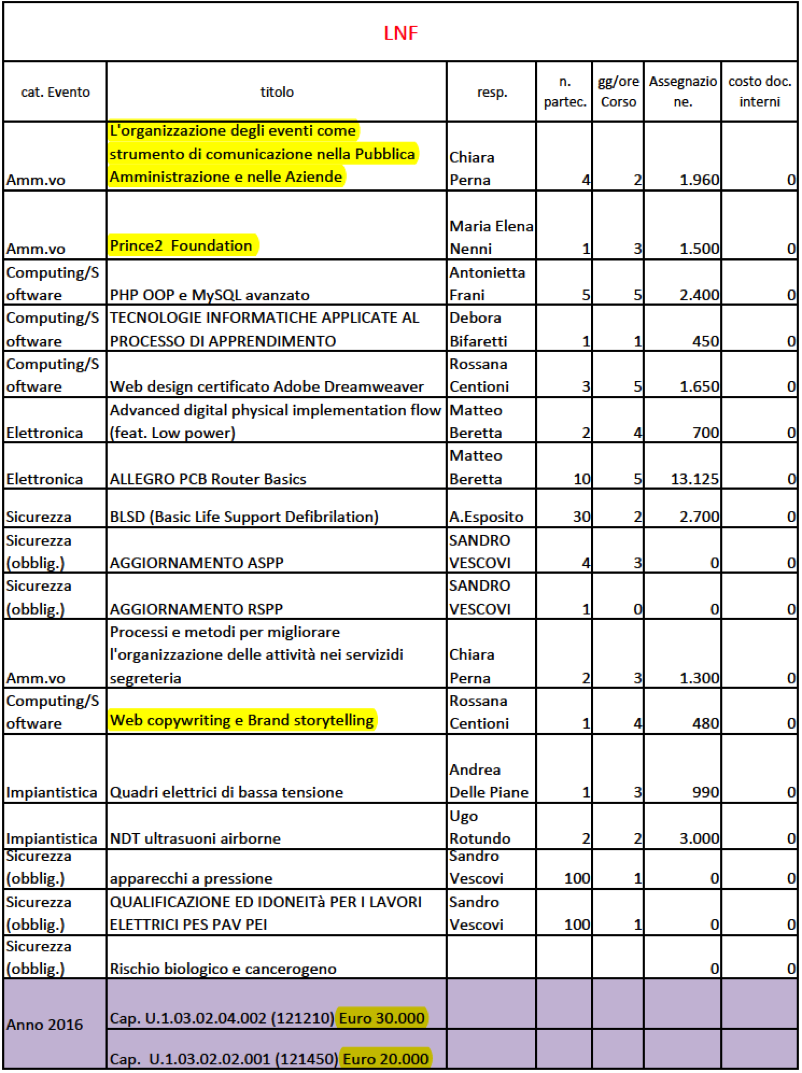 5
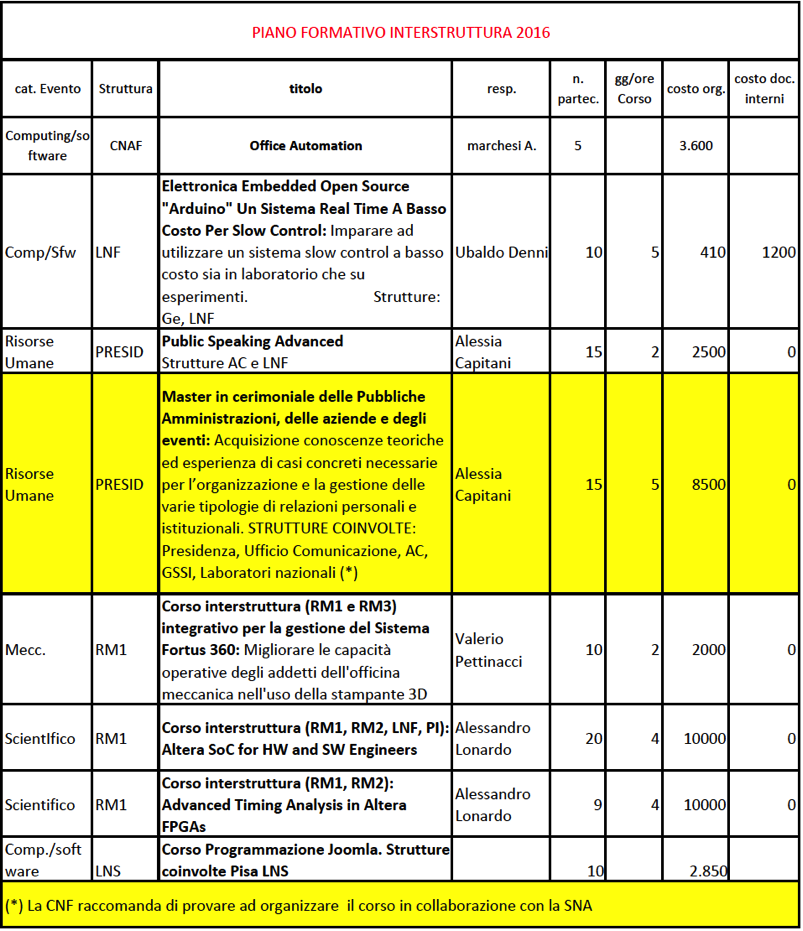 PIANO FORMATIVO NAZIONALE
6
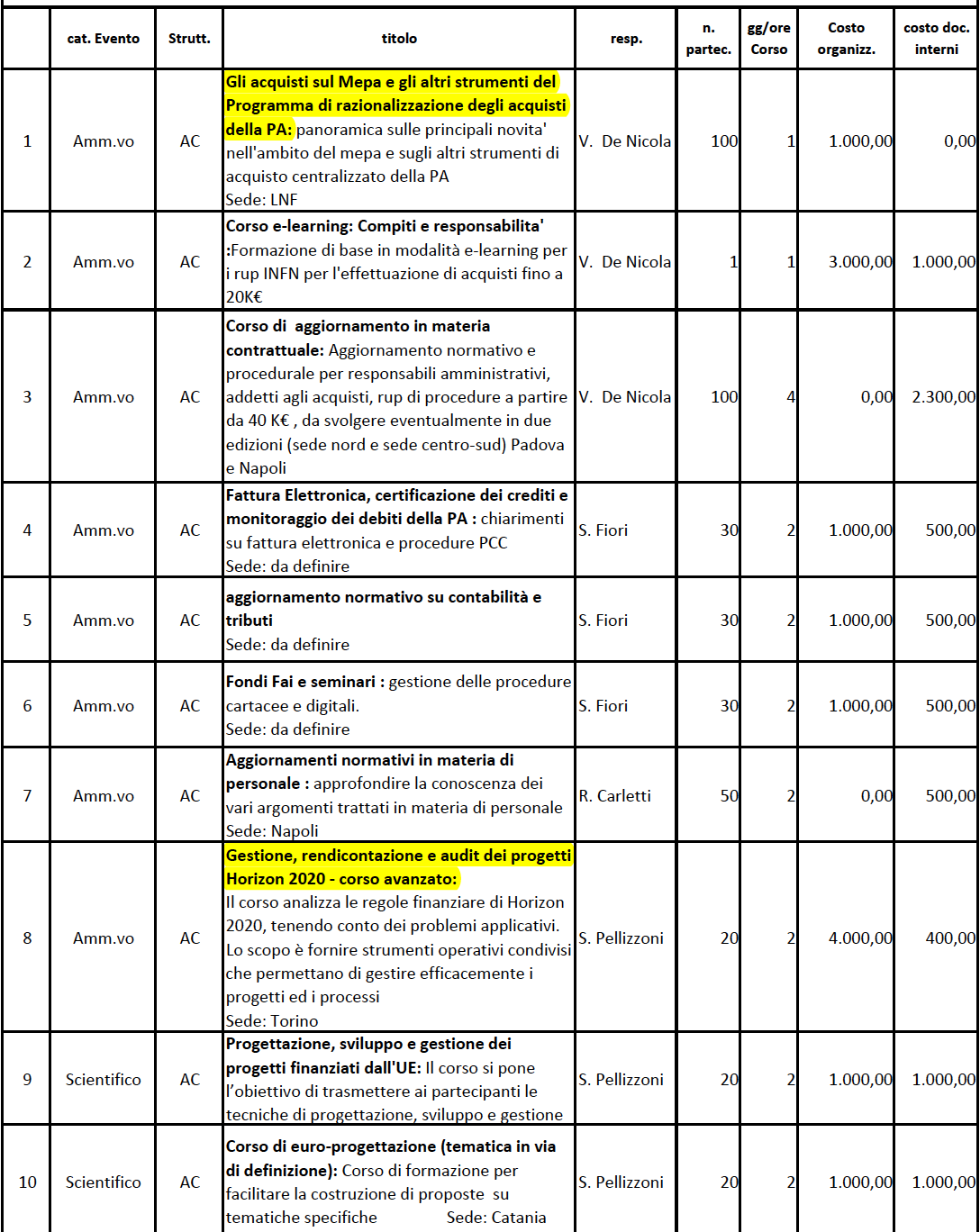 7
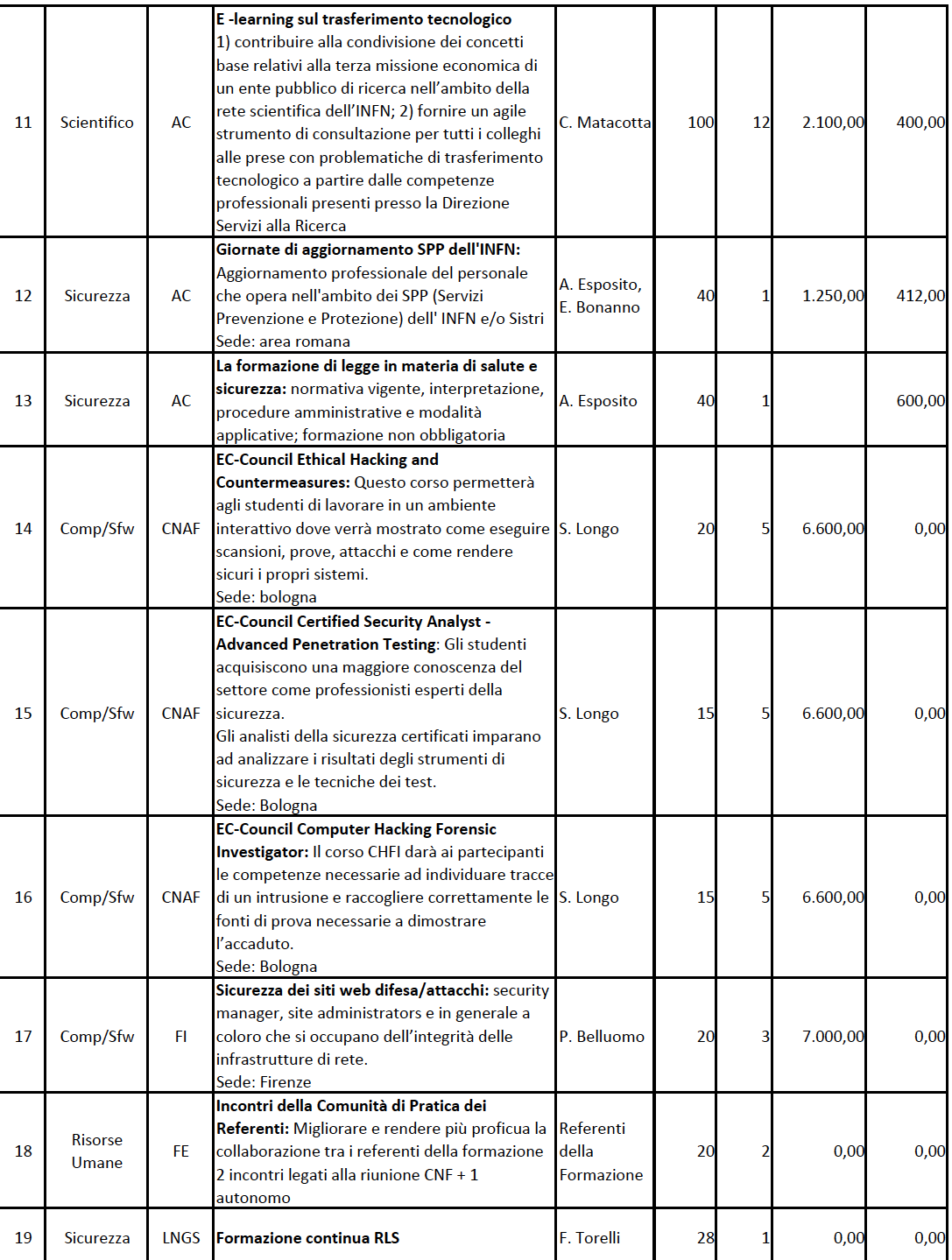 8
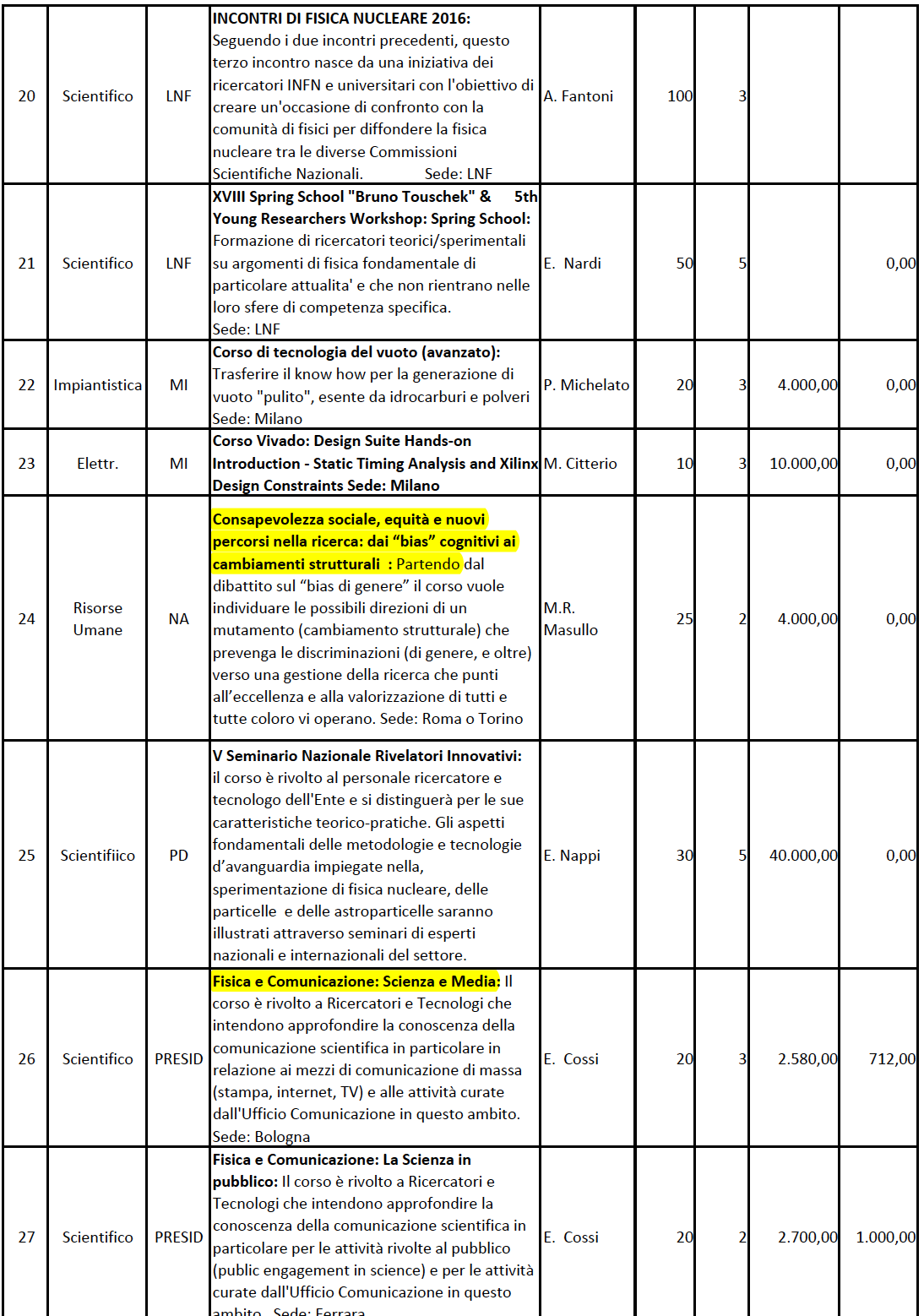 9
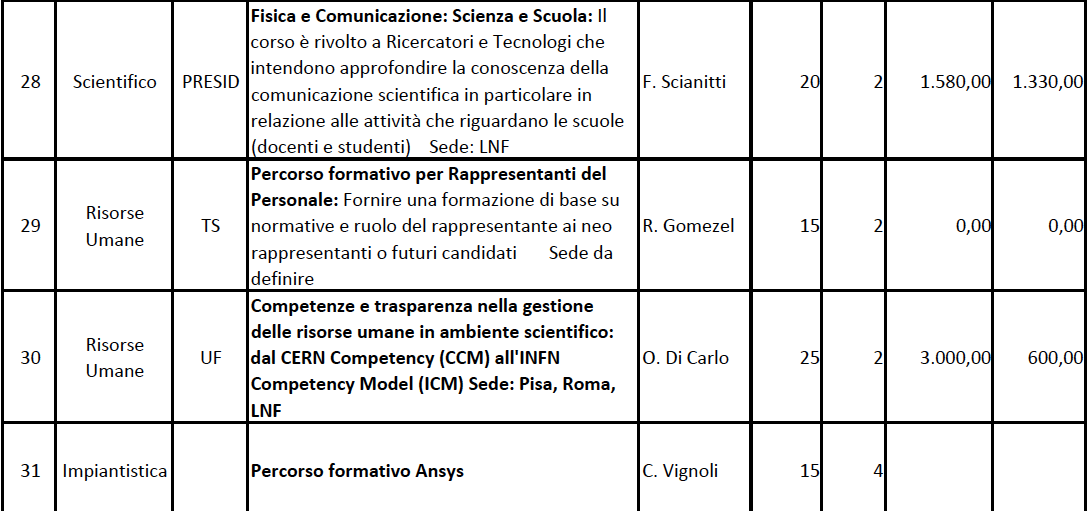 ASSEGNAZIONI
10
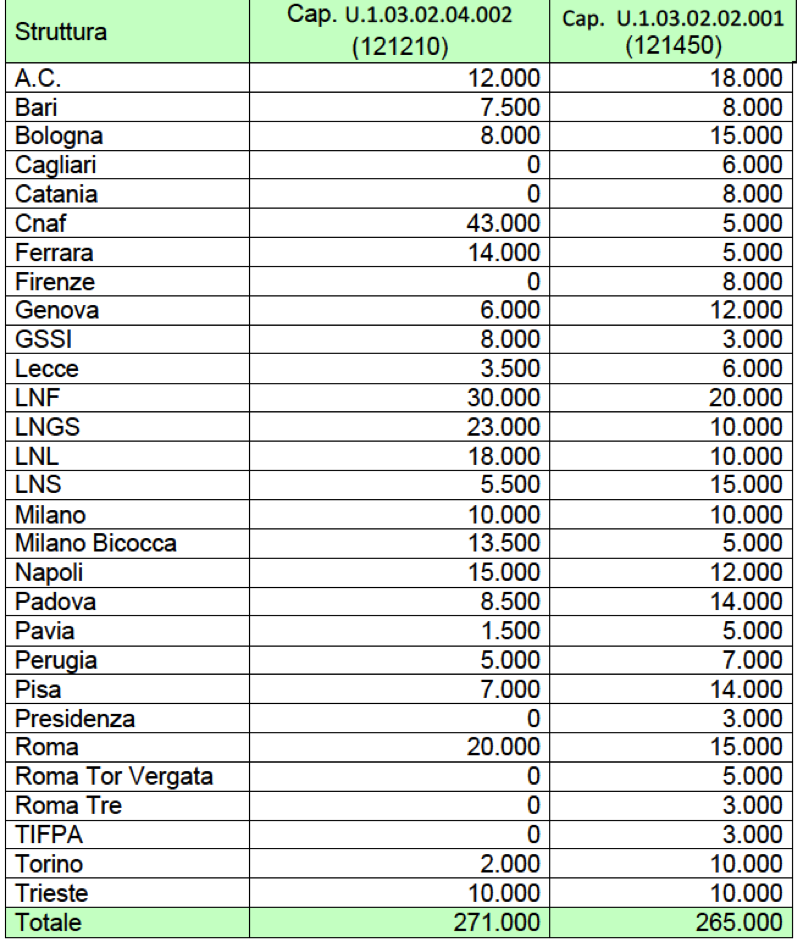 11
RUOLO DEL REFERENTE
Supporto alla programmazione dei fabbisogni Formativi
Diffusione delle Informazioni : Newsletter e sito Web
Gestione Amministrativa dei fondi:  Preventivo e Consuntivo
Interazione con UF su programmazione Corsi Nazionali  e Interstruttura
Interazione con la CNF per presentazione proposte formative e discussione criticita’
Partecipazione riunioni Referenti Locali
Partecipazione Comunita’ di Pratica  e formazione SNA (formazione per i formatori)
[Speaker Notes: SNA SCUOLA  NAZIONALE AMMINISTRAZIONE]
12
Comunicazioni della CNF
Per il 2016, le aree tematiche individuate dalla CNF per il personale ricercatore e tecnologo sono:

	Gestione delle Risorse Umane
	Divulgazione scientifica


Per il personale tecnico e amministrativo la formazione si focalizzerà su degli approfondimenti tecnici professionali.